EECE.4810/EECE.5730Operating Systems
Instructor:  
Dr. Michael Geiger
Spring 2020

Lecture 1:
Course overview
Introduction to operating systems
Lecture outline
Course overview
Instructor information
Course materials
Course policies
Resources
Course outline
Brief prerequisite review
General introduction to operating systems
1/21/2020
2
Operating Systems: Lecture 1
Course meeting time, instructor info
Lectures: MW 2-3:15, Ball 210

Instructor: Dr. Michael Geiger
E-mail:  Michael_Geiger@uml.edu
Phone: 978-934-3618 (x43618 on campus)
Office:  Ball Hall 301A
Office hours: M/W 10-11:30 & 1-1:50, Tu 12:30-2, or by appt.

Teaching assistant: Varun Garg
E-mail: Varun_Garg@student.uml.edu
Office hours: TBD; will be posted ASAP
1/21/2020
3
Operating Systems: Lecture 1
Notes on instructor contact
Student questions are top priority during office hours
No need for appointment during office hours—just drop in!
Any changes to office hours will be announced on Blackboard
We encourage questions via e-mail, but please allow up to 24 hours for a response
1/21/2020
4
Operating Systems: Lecture 1
Course materials
Recommended Text:
T. Anderson and M. Dahlin, Operating Systems: Principles and Practice, 2nd Edition, 2014, Recursive Books. ISBN: 978-0985673529
Course tools: All programming assignments will be done in (or via remote access to) the Linux lab, Ball 410
You will get card access to this lab and a Linux account ASAP
1/21/2020
5
Operating Systems: Lecture 1
Additional course materials
Course websites: 
http://mjgeiger.github.io/OS/sp20/index.htm
http://mjgeiger.github.io/OS/sp20/schedule.htm
Will contain lecture slides, handouts, assignments
Course Blackboard site 
Will post announcements/email class
Assignments to be submitted here
May use discussion board feature
Login via https://lowell.umassonline.net/
1/21/2020
6
Operating Systems: Lecture 1
Grading and exam dates
Grading breakdown
Programming assignments/homework: 55%
Exam 1: 15%
Exam 2: 15%
Exam 3: 15%
Students in EECE.5730 will have more work
Additional problems on exams
Potentially additional work on assignments
Exam dates tentative
Exam 1: Week 5 (2/17-2/21)
Exam 2: Week 10 (3/23-3/27)
Exam 3: TBD (during finals)
1/21/2020
7
Operating Systems: Lecture 1
Programming assignments
Group projects
May work in groups of up to 3 students
Expect to have 3-4 large projects during semester
Small programs
To be done individually
Planning (hoping) to offer 3-4 of these this term
All code must
Be submitted via Blackboard (as .zip archive)
Be written in C or C++
Run on Ball 410 machines
Late policy: -10% per day, -100% if >5 days late
1/21/2020
8
Operating Systems: Lecture 1
Academic honesty
Don’t share code outside your group
Don’t write programs together (unless it’s a group assignment)
Any copied solutions, whether from another student or an outside source, are subject to penalty
1/21/2020
9
Operating Systems: Lecture 1
Course “rules”
A couple of unofficial rules:
Please call me “Dr. Geiger” or “Prof. Geiger”
Not “Michael,” “Mike,” or “Geiger”

Please don’t talk when I’m talking
Doing so distracts your classmates and me
If you have a question, please raise your hand and ask—I want questions during lecture!
1/21/2020
10
Operating Systems: Lecture 1
Tentative outline: what you should learn
Processes and process management
Multithreading and synchronization
CPU scheduling
Memory management
Memory allocation
Virtual memory management
Storage management
File systems
Disk management
I/O systems
Distributed systems
Protection and security
1/21/2020
11
Operating Systems: Lecture 1
Brief prerequisite review
Programming in C and C++
Examples typically presented in C
Must be comfortable with structures/objects
Data structures
Linked lists
Stacks
Queues
Trees
1/21/2020
12
Operating Systems: Lecture 1
What is an operating system?
Software layer between application programs and physical hardware






Makes system easier to use for programs
Manages allocation of resources to use hardware fairly/efficiently
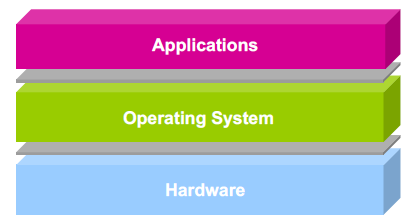 1/21/2020
13
Operating Systems: Lecture 1
Computing system
Supports 1 or more users
System programs: parts of OS invoked only when necessary
Kernel: part of OS always running
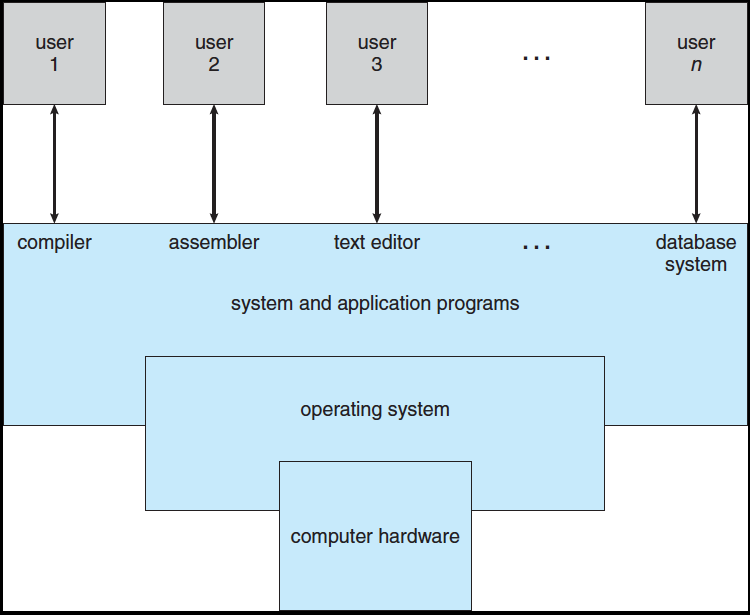 1/21/2020
14
Operating Systems: Lecture 1
OS and hardware
Abstractions to make hardware easier to use
CPU  threads
Memory  address space
Persistent storage  file system
Manages shared hardware resources

Two interfaces handled by OS
What’s physically available in hardware?
What does the user’s application see as available?
1/21/2020
15
Operating Systems: Lecture 1
OS and applications
One view of OS
User application is “main” program
Requests services from kernel as needed
Typically done through system calls
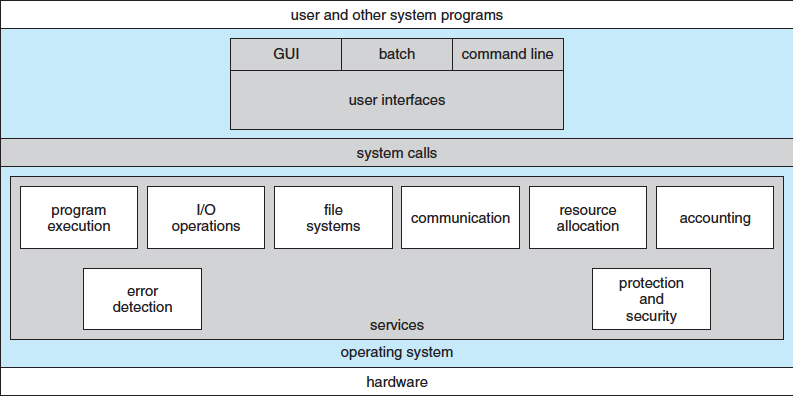 1/21/2020
16
Operating Systems: Lecture 1
OS and applications
Another view of OS
Kernel is main program
Kernel calls programs as subroutines
Think of how main() must return 0 to indicate completion
System calls invoke other system programs or functions within kernel

Essentially allows programs to behave as if each program is running on its own computer
1/21/2020
17
Operating Systems: Lecture 1
User-friendly services
User interface: command line, GUI
Program execution: load program into memory, run it, and end it
I/O operations: input to user programs or to OS
File system manipulation: read/write, create/delete, search files
Communication: same computer or network
Error detection: in CPU, memory, devices, program
1/21/2020
18
Operating Systems: Lecture 1
System services
Resource allocation: sharing of hardware among multiple users or processes
CPU cycles, main memory, files, I/O devices
Accounting: tracking resource usage
Protection: controlling access to resources
Includes data local to each process
Security: requiring user authentication and defending devices against invalid access
1/21/2020
19
Operating Systems: Lecture 1
System calls
Provide services to user applications
Available as functions written in C/C++/assembly
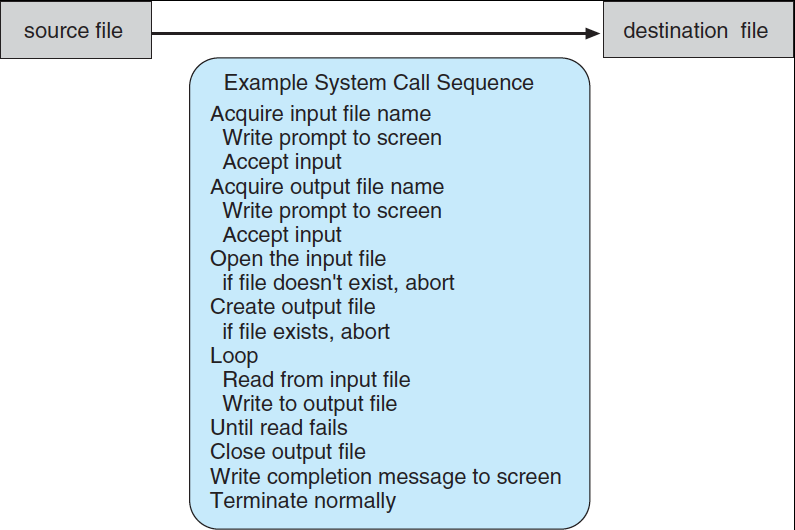 1/21/2020
20
Operating Systems: Lecture 1
System call types
Process control
Examples: create/terminate process, terminate process, load/execute process, get process attributes
File management
Examples: create/delete file, open/close file, read/write file, reposition file pointer
Device management
Examples: request access to device, release device, read/write device
Communications
Examples: send/receive messages, access shared memory, attach/detach remote devices
Protection
Examples: get/set permissions, allow/deny user access
1/21/2020
21
Operating Systems: Lecture 1
Standard C Library Example
C program invoking printf() library call, which calls write() system call
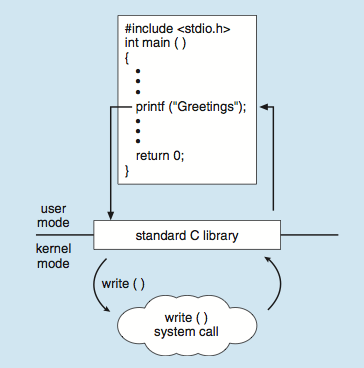 1/21/2020
22
Operating Systems: Lecture 1
Final notes
Next time
Processes 
Process management
1/21/2020
23
Operating Systems: Lecture 1
Acknowledgements
These slides are adapted from the following sources:
Silberschatz, Galvin, & Gagne, Operating Systems Concepts, 9th edition
Chen & Madhyastha, EECS 482 lecture notes, University of Michigan, Fall 2016
1/21/2020
24
Operating Systems: Lecture 1